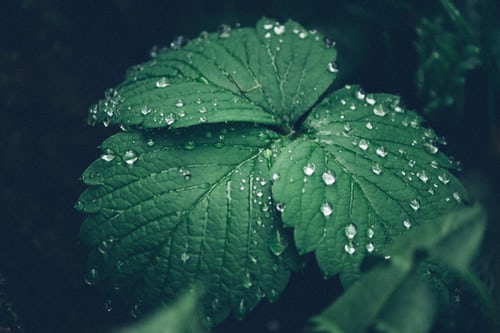 M.Sc. SLP   PGS3-A-SpLa-P
31974
	   Speech & Language Perception